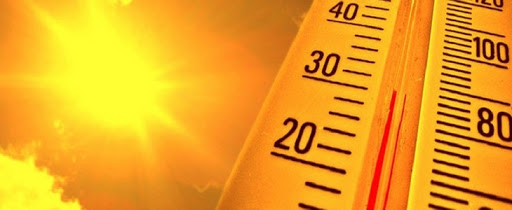 Termoquímica
 (Introdução)


Profª: Natália Freitas
Definindo o que é calor
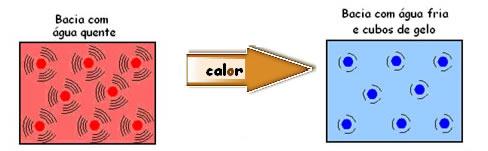 Processos que liberam e absorvem calor
Variação de energia
A variação de entalpia consiste em quanto de energia foi liberada ou absorvida.
Observe os gráficos:








         


 Processo Exotérmico                         Processo Endotérmico
    (liberou energia)                                (absorveu energia)
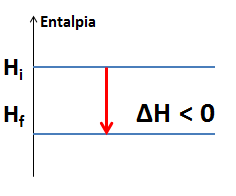 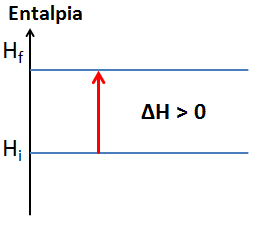 Processos Exotérmicos
Reação química exotérmica

     Ex1.:     1H2(g) + ½ O2 (g)            H2O(l)  + 285,8 KJ                                                               
                                          OU
     Ex2.:  1H2(g) + ½ O2(g)           H2O(l)    ΔH = - 285,8 KJ


                                                                              1H2(g) + ½ O2 (g)

                                                                            ΔH = -285,8 KJ
                                           H2O(l)
Entalpia
Processos Endotérmicos
Reação química endotérmica

Ex1:    1HgO (s) + 90,7 KJ             1Hg (l) + ½ O2 (g)
                                                 OU
Ex2: 1HgO (s)                   1Hg (l) + ½ O2 (g)          ΔH = + 90,7 KJ


                                                                                                     
                                                           
                                   1HgO (s)
Entalpia
1Hg (l) + ½ O2 (g)
ΔH = + 90,7 KJ
Como calcular o ΔH das reações?
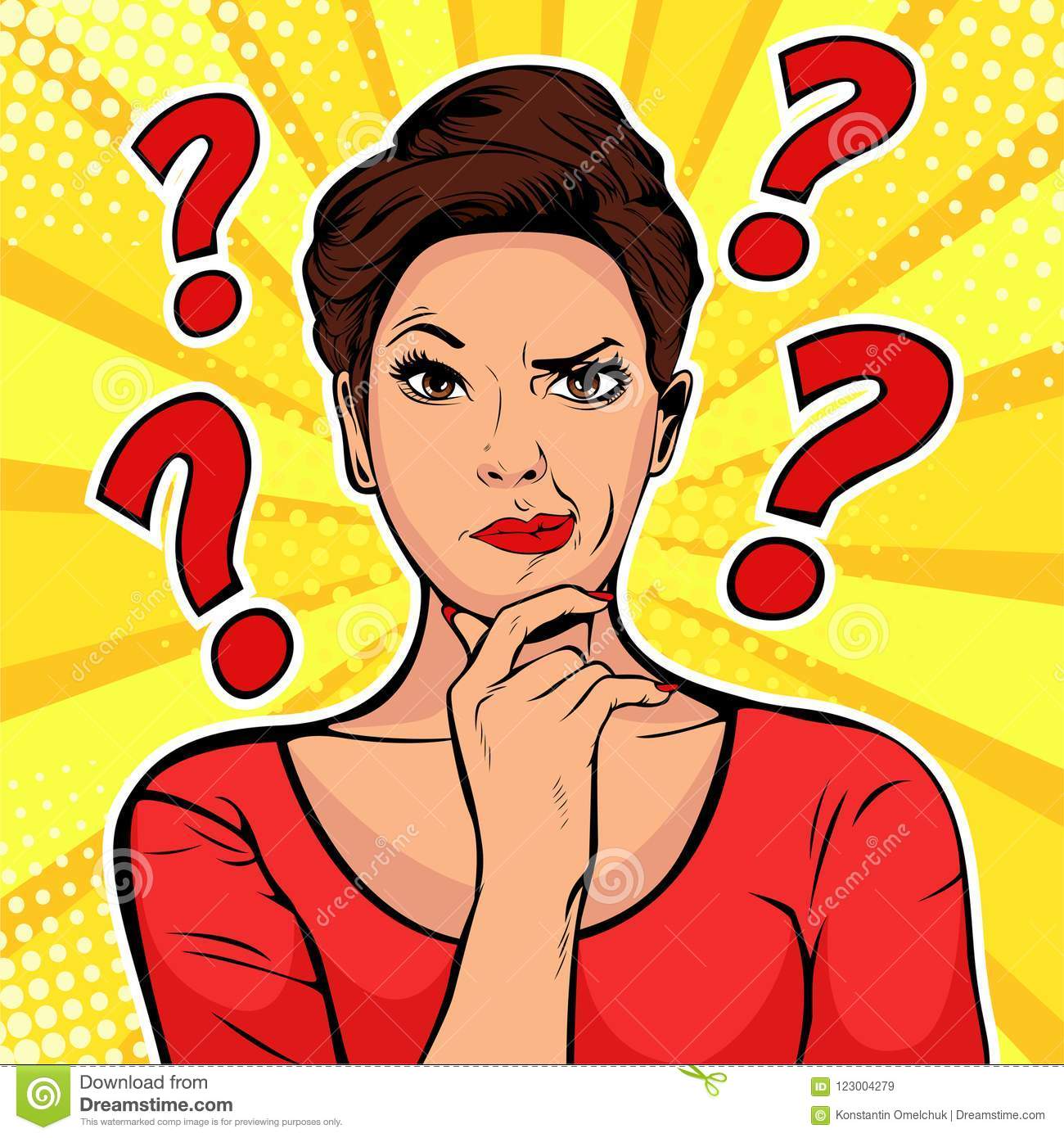 Exemplo 1
Como calcular o ΔH da reação abaixo:

C2H4 (g) + H2 (g)         C2H6 (g)       

ΔH = ?
C2H4 (g) + 3O2 (g)       2CO2 (g)  +2 H2O (l)          ΔH = -1411,2 KJ
H2 (g)  +1/2 O2 (g)       H2O (l)                             ΔH = -285,8 KJ
2CO2 (g) + 3H2O (l)       C2H6 (g) + 7/2 O2 (g)      ΔH = + 1560,7 KJ
C2H4 (g) + H2 (g)         C2H6 (g)                                   ΔH = ?     

Agora basta SOMAR todos os ΔH das reações:
ΔH = -1411,2 + (-285,8) + (+1560,7)
ΔH = -136,3 KJ
Logo, o ΔH da reação é:
C2H4 (g) + H2 (g)         C2H6 (g)       

ΔH = -136,3 KJ
Observe a resolução, com atenção, abaixo:
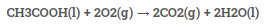 ΔH = ?
1
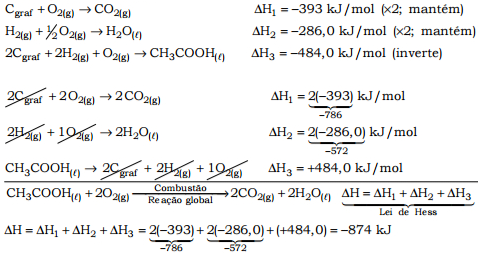 2
3
Agora, tente fazer....
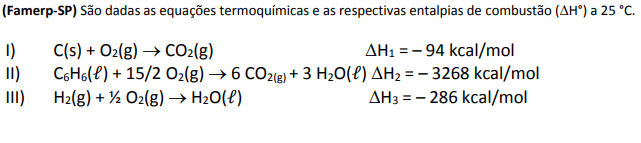 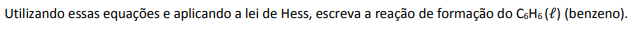 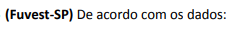 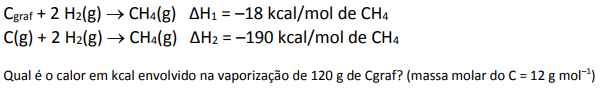 C(graf)      C(g)
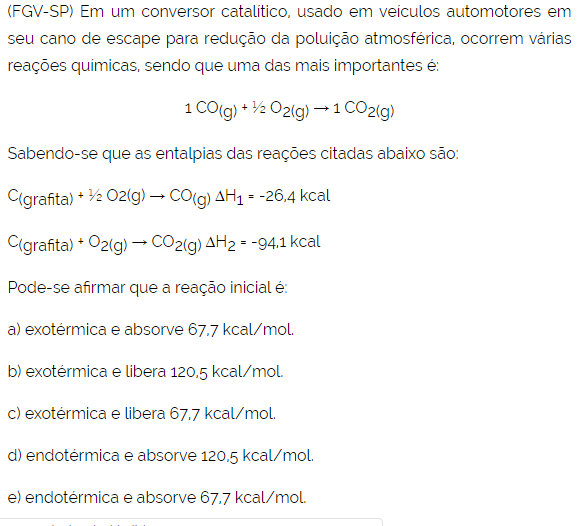